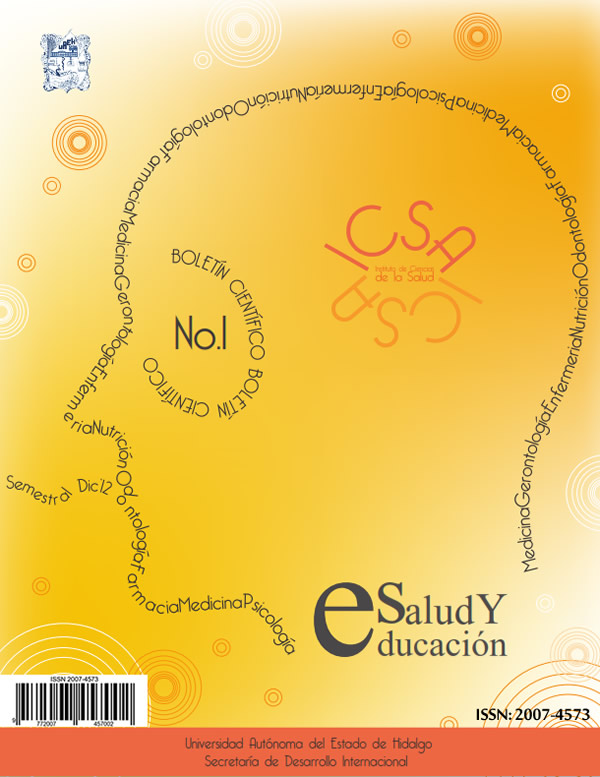 Convocatoria
Boletín Científico No. 6
“Educación y Salud” del ICSa 6
Te invitamos a participar en la publicación del Boletín No. 6 del ICSA.

En diferentes modalidades como: Ensayos, Reseñas de Libros, Mapas Conceptuales, Mapas Mentales, Diagramas de Aplicación del Conocimiento, Reportes de Investigación,  Reportes de Prácticas, Material Didáctico y Recomendaciones Bibliográficas.

La fecha límite de recepción de trabajos es el 30 de Marzo 2015.


Puede participar uno  o más Profesores de Tiempo Completo o de Asignatura junto con sus alumn@s, además de investigadores de otras instituciones tanto nacionales como internacionales.

Para cualquier comunicación puedes escribirnos al correo:

boletin_icsa.uaeh@yahoo.com.mx
Los autores deberán basarse en los siguientes lineamientos :
T e x t o 
• Se entregará solo en archivos de Microsoft Word (doc, docx) en cualquiera de sus versiones (2000, 2003, 2007, 2010).  NO EN PDF.

• El formato del texto queda a libre elección del autor en cuanto se refiere a estilo (negritas, cursivas, subrayados), fuente (tipo de letra), tamaños, entre otros (la Dirección de Tecnologías Web y Webometría puede cambiar el formato según convenga a la edición del Boletín Electrónico). 

• No debe contener elementos especiales de Microsoft Word, como Word-art o clip-art.
Resumen y Abstract
Cada documento debe integrar un resumen y palabras clave, que describa  el contenido del ensayo, mapa, reseña, práctica, reporte de investigación, etc. (según la modalidad de la que se trate),  
Tendrá como máximo 180 palabras. 
Cada documento también debe contener su respectivo abstract y keywords. 

El resumen y las palabras clave en español, así como el abstract y keywords en inglés.
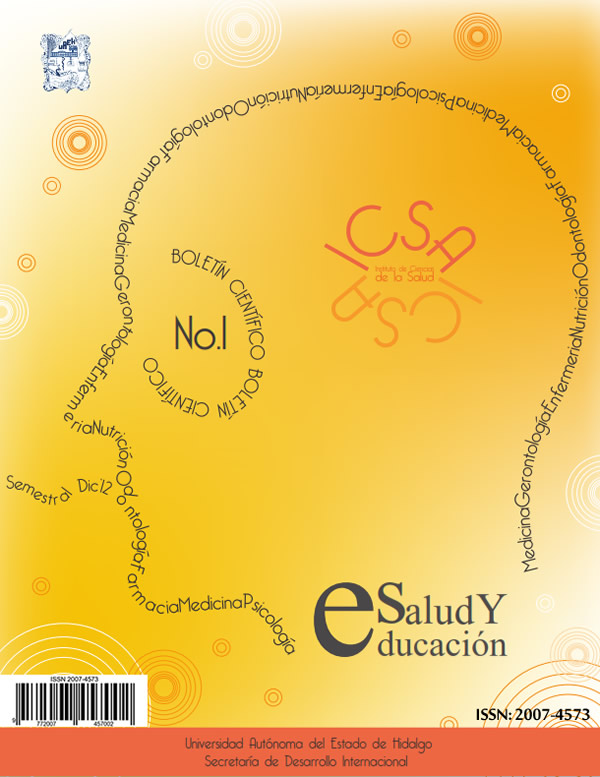 LINEAMIENTOS
Los autores de cada contenido deberán enviar su documento(s) al correo electrónico boletin_icsa.uaeh@yahoo.com.mx
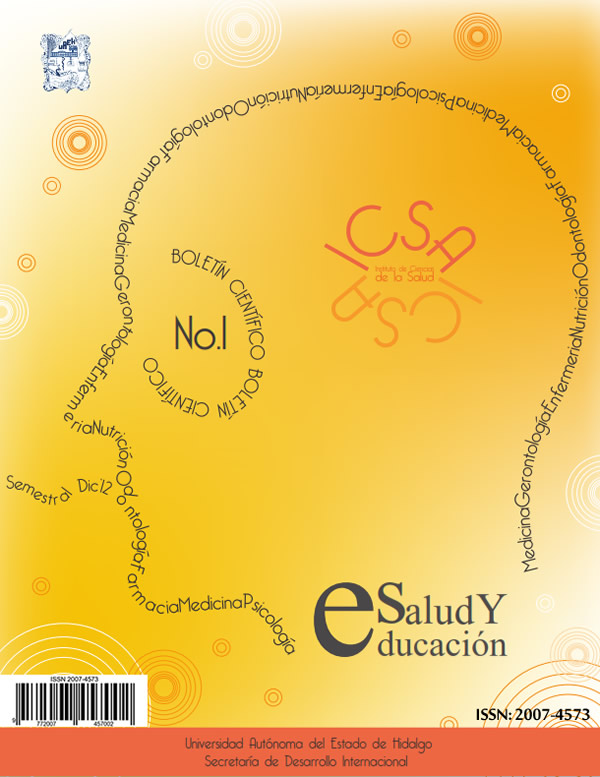 Bibliografía
Todos los documentos independientemente de la modalidad de la que se trate deberán contener las referencias documentales en formato “Vancouver”
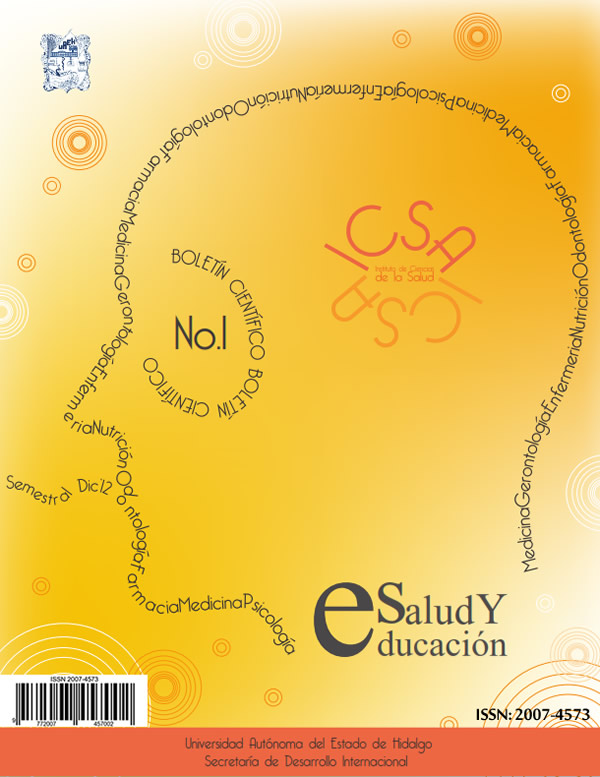 Lineamientos
Multimedia 
El material multimedia se refiere a las imágenes, videos o audios que sean necesarios y hagan referencia al trabajo que está proponiendo, estos pueden ser: procedimientos, ejemplos, materiales, estadísticas, entre otros. 

Si no cuenta con material multimedia :

La Dirección de Tecnologías Web y Webometría está comprometida a brindarle el apoyo para la captura de fotografías, grabación de video en 2D y 3D y grabación de audio (deberán solicitar el apoyo dentro del periodo de julio-agosto de 2014).
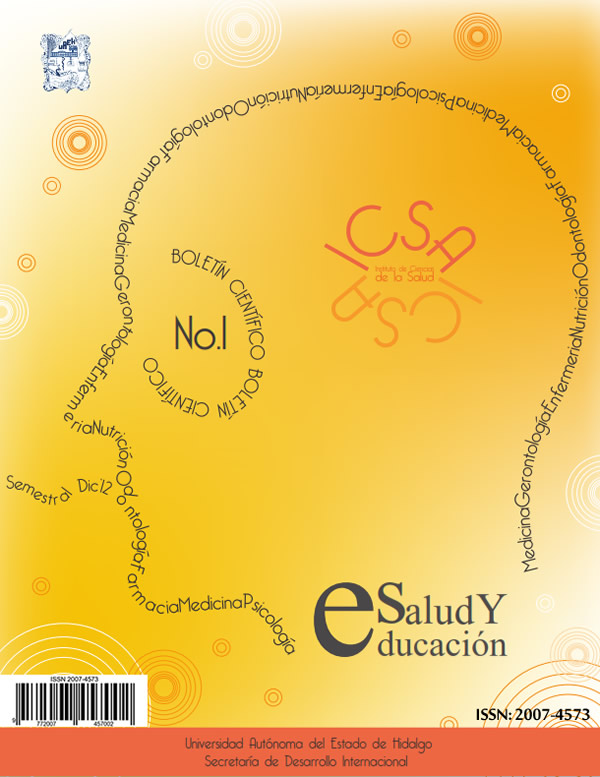 Lineamientos
Multimedia 
Si cuenta con su propio material multimedia: 
Puede y debe enviar el material que tenga dentro de una carpeta llamada “multimedia”, junto con su documento tomando en cuenta las siguientes características:
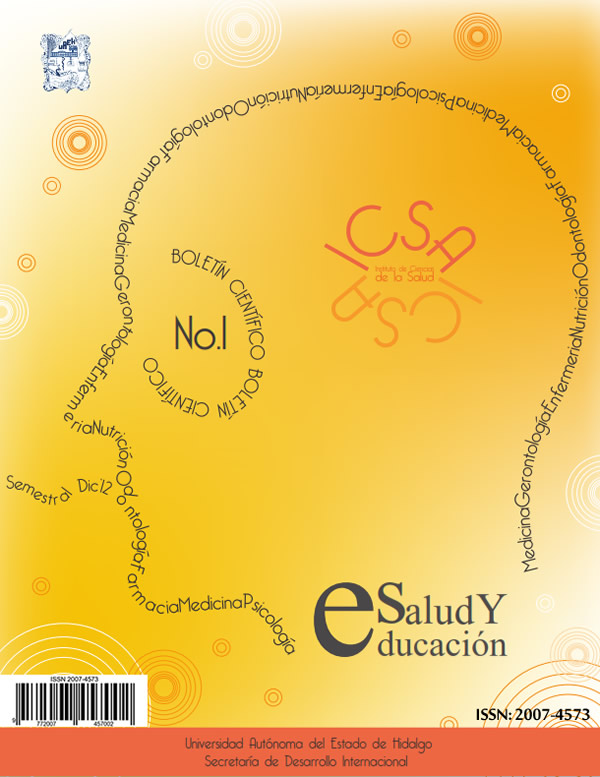 LineamientosCaracterísticas del Material Multimedia:
Fotografías e Imágenes 
 Formatos aceptados PNG, JPG, de preferencia con un tamaño de 1080 pixeles de ancho. 

Las imágenes deben ser de su propiedad o en todo caso, no deben estar protegidas con algún tipo de licencia o derechos de autor sin importar que sean fotografías, gráficas, dibujos u otros.
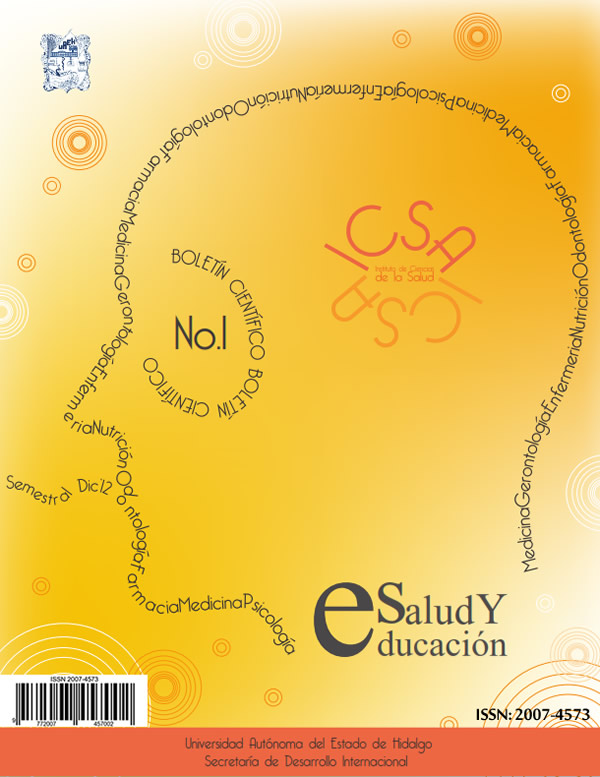 LineamientosCaracterísticas del Material Multimedia:
Videos 
Formato MP4 codificación H264 resolución mínima sugerida de 1080 pixeles. (Como sugerencia pueden descargar Any Video Converter una aplicación gratuita, fácil de usar que le permitirá hacer la conversión de casi cualquier formato a MP4) Descargar http://any-video-converter-free.softonic.com/ 
Los videos deberán tener una duración máxima de 30min. 

Los videos deben ser de su propiedad o en todo caso, no deben estar protegidos con algún tipo de licencia o derechos de autor.
Lineamientos
Audios 
o Formato MP3 de preferencia a 192kbps (proporciona mejor calidad en el audio). (Como sugerencia pueden descargar Free Audio Converter que le permitirá convertir audio a mp3) Descargar http://www.freemake.com/es/free_audio_converter/ 

o Los audios que incluya deberán tener una duración máxima de 30 min. 

o Los archivos de sonido deben ser de su propiedad o en todo caso, no deben estar protegidos con algún tipo de licencia o derechos de autor sin importar que sea efecto de sonido, voz, música o cualquier otro tipo de audio. 

Otro tipo de elementos 
Si desea incluir algún mapa mental, fórmula matemática, gráficas, diagramas, u otros, estos deberán ser enviados siguiendo los mismos lineamientos que las fotografías e imágenes.
Lineamientos
¿Como hará uso del material multimedia? 
NO inserte los elementos multimedia directamente en el documento. Si desea que en alguna sección específica del texto se incluya algún elemento, como una imagen o un video, deberá hacer referencia a través de una etiqueta como se muestra en el siguiente ejemplo: 
Ejemplo: 
… Ubicación: Localice el borde lateral superior del íleon utilizando la mano derecha y el punto medio de la axila visible. La línea media imaginaria (ilio-axilar) une los puntos de referencia.
Lineamientos
“[Aquí va la imagen ilio_axilar.jpg]…” 
… Posición del sujeto: El sujeto debe asumir una posición con el brazo izquierdo colgando al lado del cuerpo y el derecho abducido hasta la horizontal. 


“[Aquí va el video pos_ilio_crestal.mp4]” 
NOTA: La Dirección de Tecnologías Web y Webomentría puede reacomodar los elementos multimedia según las necesidades de edición del boletín electrónico.
Lineamientos
Entrega del autor 

Si el autor cuenta con material multimedia propio y cumple con los lineamientos anteriores, deberá crear una carpeta de nombre “multimedia” y adjuntar dicha carpeta a su documento, solo en el caso de que dicho trabajo requiera de imágenes, audio o video. Si el contenido no requiere de material multimedia ó dicho material ha sido capturado por la Dirección de tecnologías Web y Webometría, debe omitir la carpeta mencionada y entregar solamente el documento. El autor deberá entregar solo al  comité científico del ICSa.
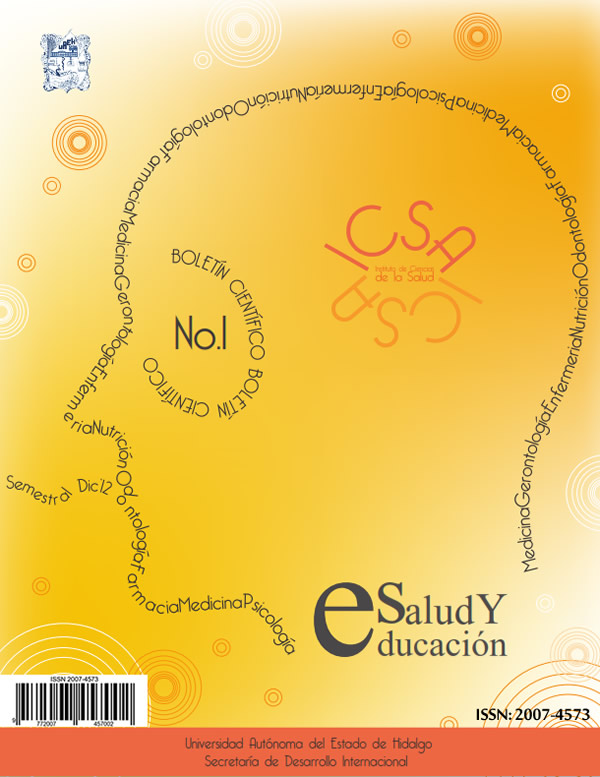 Lineamientos
Una vez que el documento sea enviado al correo: boletin_icsa.uaeh@yahoo.com.mx, se someterá a revisión por parte del Comité científico del Boletín “Educación y Salud” del ICSa, quien emitirá un dictamen (en un tiempo aproximado de 20 días hábiles) relacionado con la publicación, y en caso necesario se tendrán que realizar los ajustes correspondientes.
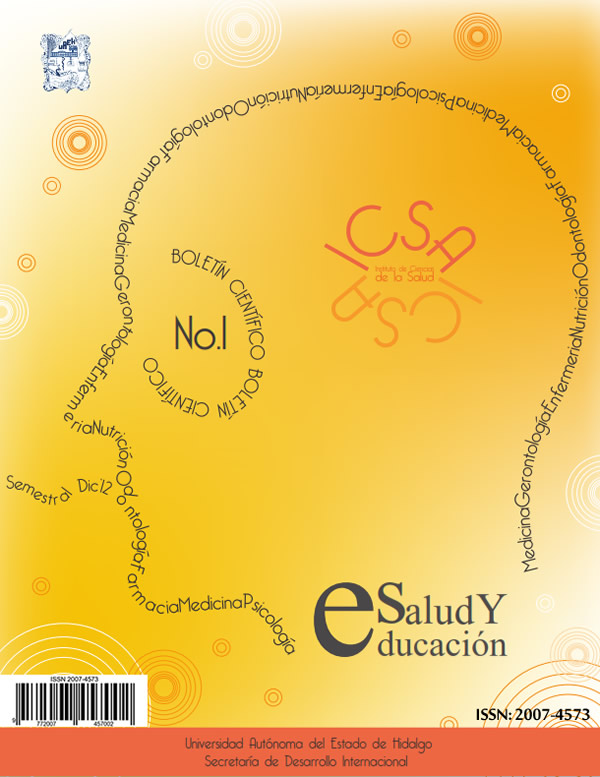 Comité Científico del Boletín:
Dra. Rebeca María Elena Guzmán Saldaña (Coordinación de Investigación)
Dr. Eduardo Fernández Martínez (Medicina)
M. en C. Cecilia Sánchez Moreno (Enfermería)
Dr. David López Romero (Gerontología)
M. en C. Miroslava Porta Lezama (Nutrición)
 Dra. Mirandeli Bautista Ávila (Farmacia)
Dr. Jorge Escobar Torres (Psicología)
Lic. en Psic. Dulce Abril Galindo Luna (Revisora de traducción)
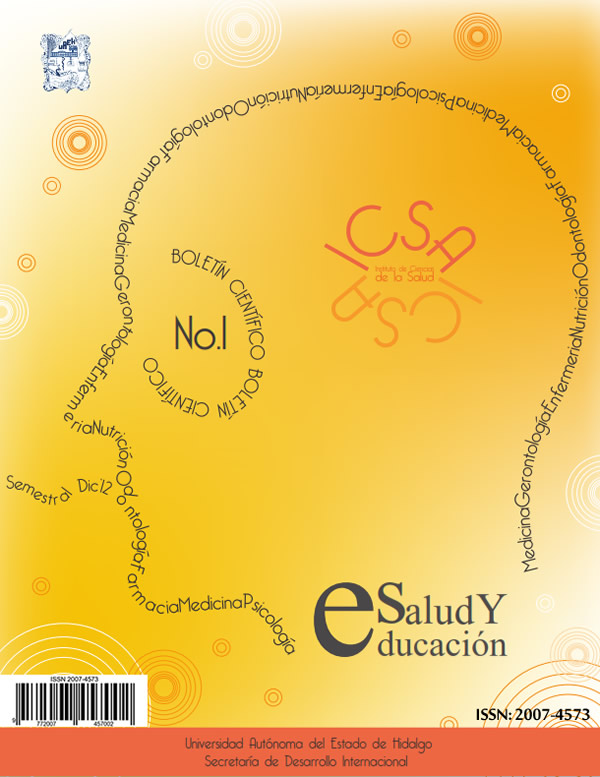 I n f o r m e s:
Dra. Rebeca Guzmán Saldaña
Coordinadora de Investigación
Cub. 9. Cuarta Etapa del ICSa
Tel. 71-720-00  Ext. 4301 y 4313.
Correo Electrónico: boletin_icsa.uaeh@yahoo.com.mx

Visita nuestro enlace del Boletín:
http://www.uaeh.edu.mx/scige/boletin/icsa/historial.html